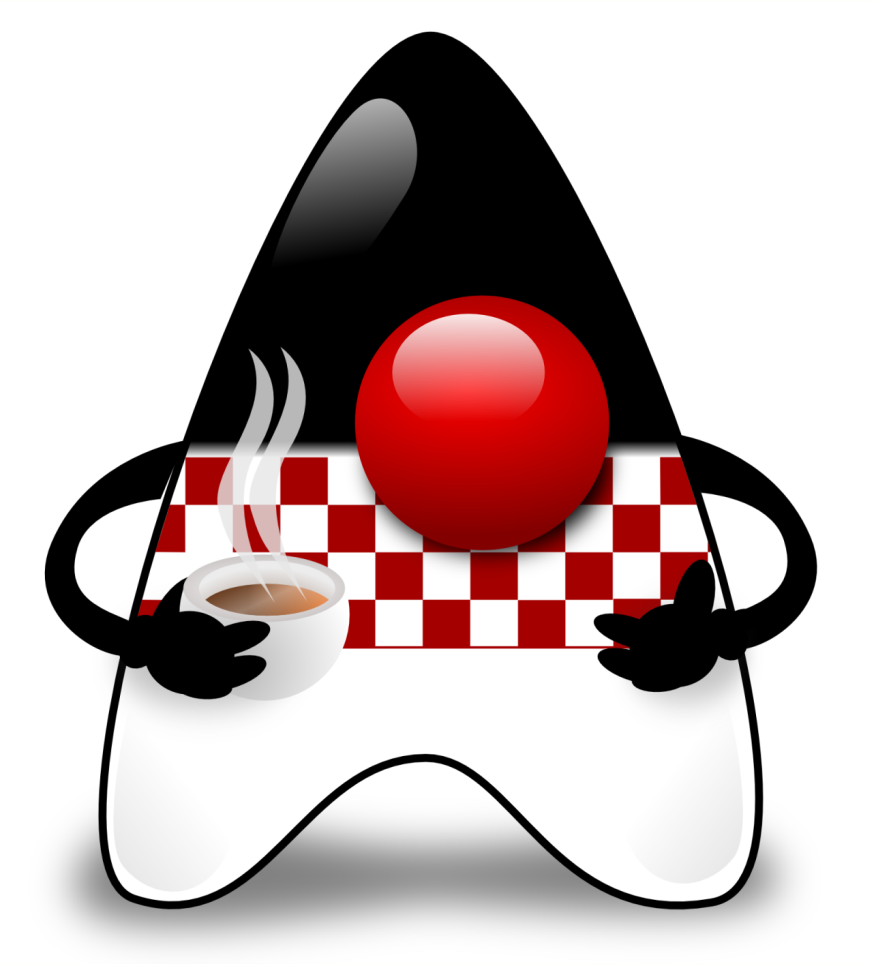 The Future ofSoftware Development
with
Nicolas Fränkel
Martin Lippert
Peter Abel Nagy  
Branko Mihaljević
Aleksander Radovan
1
www.hujak.hr
© HUJAK - 2022
Panel Discussion Topics
The future of Java (as a programming language and a platform/VM) and popular frameworks, libraries, and tools
Novelties and interesting contemporary features that should be integrated into Java (and some other languages) in the shorter term 
The future of software development in general in the context of remote work, appropriate skills, and modern programmer lifestyle
The constant need for software developers (juniors, seniors, team leaders, project managers …) locally/globally and what could be our response to that demand
The education and training opportunities available to software developers (availability, quality, and cost)
including university/college programs vs. self-study vs. organized practical training/workshops vs. experiences gathered at conferences/meetups/blogs&vlogs
How will the life of software developers look like in 10 years (some longer-term predictions)
2
www.hujak.hr
© HUJAK - 2022
[Speaker Notes: B Future (Java, frameworks) – Martin3, Peter3 (Nic5)
A Features – Nic4, (Martin4, Peter6)
B Future (development, remote, skills, lifestyle) - Martin2, Peter2, (Nic3)
A Demand (developers) + respond – Nic2, Peter5
B+A Education, training - Nic1, Peter1
B+A Life of developer +10y - Martin1, (Peter4, Nic6)
Q&A

Martin – f, c, a, b
Peter – e, c, a, f, d, b
Nicolas – e, d, c, b, a, f]
Panel Discussion Topic #1
The future of Java (as a programming language and a platform/VM) and popular frameworks, libraries, and tools
3
www.hujak.hr
© HUJAK - 2022
Panel Discussion Topic #2
Novelties and interesting contemporary features that should be integrated into Java (and some other languages) in the shorter term
4
www.hujak.hr
© HUJAK - 2022
Panel Discussion Topic #3
The future of software development in general in the context of remote work, appropriate skills, and modern programmer lifestyle
5
www.hujak.hr
© HUJAK - 2022
Panel Discussion Topic #4
The constant need for software developers (juniors, seniors, team leaders, project managers …) locally/globally and what could be our response to that demand
6
www.hujak.hr
© HUJAK - 2022
Panel Discussion Topic #5
The education and training opportunities available to software developers (availability, quality, and cost)
including university/college programs vs. self-study vs. organized practical training/workshops vs. experiences gathered at conferences/meetups/blogs&vlogs
7
www.hujak.hr
© HUJAK - 2022
Panel Discussion Topic #6
How will the life of software developers look like in 10 years (some longer-term predictions)
8
www.hujak.hr
© HUJAK - 2022